Transition and Rehabilitation Counseling for Youth with Physical Disabilities
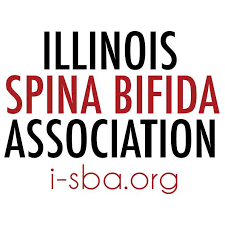 Robert “BT” Trierweiler, MS, CRC, LCPC
Vocational Rehabilitation Counselor
Illinois Spina Bifida Association
Transition for Youth with Disabilities
The Federal Partners in Transition workgroup views transition as the period of time when adolescents are moving into adulthood and are often concerned with planning for postsecondary education, careers, health care, financial benefits, housing, and more. There is a particular need to provide continuity of service for youth from ages 14 or 16 to ages 25 or 30 across both child and adult service systems.



https://www.dol.gov/agencies/odep/program-areas/individuals/youth/transition/federal-partners
Transition per Spina Bifida Association
The preparation of a person with Spina Bifida for transition into adult life and the responsibilities of adulthood are multi-faceted and lifelong.

Transition is the process of moving from child-centered health care to adult-centered health care. It can be a time of great change, as the young adult often moves from their life-long pediatric health care providers to adult providers.


https://www.spinabifidaassociation.org/transition/
Transition
“The lack of availability of services for transition planning was also noticed and there was a clear lack of discussion around long term transition planning. The young people and their families we spoke to were still thinking very much in the short term, trying to meet relatively simple goals. Nobody we spoke to, for example, talked about either leaving home or moving into full time employment. It may well be, that for younger disabled people at least, the idea of such transition is very far in the future and that their transitions are much more protracted than their non-disabled peers.”


Transition to where and to what? Exploring the experiences of transitions to adulthood for young disabled people, Pearson, C., 2021
Definition of Physical Disability
Physical disability is defined as an impairment of physical functioning, mobility, dexterity, or stamina that impedes daily activities.




Disability Phenotypes and Job Accommodations Utilization Among People with Physical Disability, Wong, J., Et al., 2022
Prevalence
Estimates of the number of youth with disabilities living in the U.S. vary. The National Survey of Children’s Health identified 1 in 4 children ages 12 to 17 as having special healthcare needs in 2019

The American Community Survey estimates that more than 1.3 million U.S. young people ages 16 to 20 have a disability. 




https://opa.hhs.gov/adolescent-health/physical-health-developing-adolescents/introduction-chronic-conditions/trends-disabilities-youth
Youth Workforce Participation 2022
From CAPE-Youth
Bureau of Labor Statistics 2022
CRC Code of Ethics 2023
“The primary obligation of CRCs/CCRCs is to their clients, defined as persons who receive services from CRCs/CCRCs. In some settings, clients may be referred to by other terms such as, but not limited to, consumers, participants, or customers.”
CRC Code of Ethics 2023
“When counseling minors or persons who are unable to give consent, voluntary assent is sought. CRCs/CCRCs protect the confidentiality of information received in the counseling relationship, in any format, as specified by law, written policies, and applicable ethical standards.”
“CRCs/CCRCs inform legal guardians, including parents who are legal guardians, about the role of CRCs/CCRCs and the confidential nature of the services provided, as consistent with current legal and custodial arrangements. CRCs/CCRCs are sensitive to the diversity of families and respect the inherent rights and responsibilities of parents/guardians regarding the welfare of their children/dependents according to the law. CRCs/CCRCs work to establish, as appropriate, collaborative relationships with legal guardians to best serve clients.”
After High School Graduation
When YWD graduate high school, a majority of provided services can end

Students with only 504 Plans seldom have an open case with state VR
IL DRS acknowledged it has a hard time connecting with students with 504 plans 

YWD and their families are often confused and uninformed about what to do next
Need
Youth with disabilities were not consistently connected to VR services and, of those who were, employment was not significantly improved. 
Demographic and Transition Service Predictors of Employment Outcomes for Youth Receiving Supplemental Security Income. Ellie C. Hartman et al, 2021 

Youth with disabilities rarely involved in priority setting and interventions. 
Adolescents and Young Adults With Spina Bifida Transitioning to Adulthood: A Comprehensive Community-Based Needs Assessment, Jenkins, A, et al.,2021
Major areas of transition
Healthcare/wellness
Vocational/Educational
Community/Independent living
Social/Adaptive sports
Self-management
iMHere (Interactive Mobile Health & Rehabilitation System) app under development by Brad Dicianno, MD at University of Pittsburg
Goal-setting features 20 plus models to aid individuals in creating, pursuing, and achieving their wellness goals
Youth with Spina Bifida may need coaching in Executive Functioning
Areas of focus for rehab counseling
Employment
Full-time
Part-time
Self-employment
College/Skill Training
Driving
Volunteering
Adaptive sports
Independent living
Research on Transition for Youth with Spina Bifida
IMPORTANCE of employment   [ranked highest to lowest]

Community organizations
Parents/Caregivers
Youth & young adults with Spina Bifida
Adult healthcare providers
Pediatric healthcare providers



Adolescents and Young Adults With Spina Bifida Transitioning to Adulthood: A Comprehensive Community-Based Needs Assessment, Jenkins, A, Et al.,2021
Research on Transition for Youth with Spina Bifida
FESABILITY of employment [ranked highest to lowest]

Youth & young adults with Spina Bifida
Parents/Caregivers
Community organizations
Adult healthcare providers
Pediatric healthcare providers


Adolescents and Young Adults With Spina Bifida Transitioning to Adulthood: A Comprehensive Community-Based Needs Assessment, Jenkins, A, Et al.,2021
The need to learn to talk about disability
When to disclose
When visible (optional)
When and how to request a job accommodation (required)
How to describe a disability
Briefly
Factually 
Give positive examples
Teach about job accommodations
Young adults need to learn the process of asking for a reasonable job accommodation
Identify needed accommodation(s) 
When to make a request
Who to ask
How to ask
The interactive process 
PWD often do not know they can request a reasonable accommodation or how to make such a request
Youth and young adults with disabilities need to be educated on the process of requestion a job accommodation
Reasons people do not request
Unaware accommodations can be made by employer
  Does not know how to make a request or who to ask
  Fearful employer will become upset
  Afraid of asking for special treatment 
  Thinks it will cost too much
  Fear of disclosing disability
Receipt of job accommodations is more likely
When job seekers/employees 
understand their limitations as related to job tasks
know what job accommodations they need 
have higher self efficacy and confidence 
are able to self-disclose and advocate for job accommodations 
have access to supportive resources
perceive less stress when asking for accommodations

Job Accommodations, Return to Work and Job Retention of People with Physical Disabilities: A Systematic Review, Wong, Et. al, 2021, Journal of Occupational Rehabilitation
Reasons to have an accommodation
Improving ability to perform essential job functions
Increasing work productivity
Helping with physical functioning 
Reducing fatigue
Increasing self-esteem 
Increasing social participation at work site
Cost effectiveness

Job Accommodations, Return to Work and Job Retention of People with Physical Disabilities: A Systematic Review, Wong, Et. al, 2021, Journal of Occupational Rehabilitation
Self-employment
Often overlooked or not considered for PWD
Need to counsel on what is a hobby and when a small business
$400.00 annual earnings
Dr. Fabricio Belcaza at University of Illinois – Chicago is conducting research on Entrepreneurship for Youth
Offering $500.00 start of funding
SSI earnings limits
First $85.00 earned in a month is not counted
After $85.00, for every $2.00 earned, then $1.00 is deducted for that month’s SSI check
SSI recipients must report their earnings every month
Can not have more then $2,000.00 in bank or will be deemed not entitled to SSI
ABLE accounts
In 2014, the national ABLE Act (Achieving a Better Life Experience) was signed into law. The ABLE Act allows people with disabilities to create tax-advantaged savings accounts called ABLE accounts.
The money in ABLE accounts can be used for qualified disability-related expenses, such as education, housing and transportation. Most importantly, ABLE accounts allow people with disabilities to save money without losing their eligibility for federally funded benefits such as Medicaid or Supplemental Security Income (SSI).


https://www.nationaldisabilityinstitute.org/financial-wellness/able-accounts/
College is not high school
Counsel students on differences between high school and college.
High school IEP and/or 540 Plans end at graduation from high school.
Inform students that just because their high school provided support services for their disability, not to expect the same services from college. 
Unlike high school where teachers are responsible for their students’ learning, at college each student is responsible for their own learning.
Also, unlike high school, a parent cannot talk with instructors or college administration about you without express permission.
Academic accommodations
Students with disabilities must register for any academic accommodations with the disability services office at their college to receive any academic accommodations. 
It is recommended students register for accommodations at their college at least 4 to 6 weeks before their first class begins. 
Encourage students to navigate the college campus and visit the buildings where their classes will be held at least a few days before the classes begin.
Driving
Student should talk with high school guidance counselor, preferably in the
        spring of sophomore year, about driver education
 Include driving in student’s high school 504 plan if needed
 Have student sign-up for the high school’s drivers’ education class
 Need to obtain a learner’s permit for driving from state
 If needing to use hand controls, have physician write a prescription to have
        driver’s evaluation and training at a Driving Rehabilitation Program.
 Contact state VR office for funding for formal driving evaluation
Driving
Schedule and complete a formal driving evaluation if potentially needing to use
     hand controls or other adaptive equipment
 If needing to use hand controls or other adaptive equipment, inform the
     high school that of the need to use these for behind-the-wheel driver    
     education instruction.  It is the school’s responsibility to cover the cost
     of the hand controls or adaptive equipment for this part of the student’s
     school’s driver’s education.
 Take behind-the-wheel driving instruction.
 If needed, rent/purchase hand controls for practice driving on a family
     car. It is the family’s responsibility to pay for this rental or purchase.
Model
Make transition a separate part of your services
Reach out multiple times in junior & senior years of high school
Postcards
In person contact with parents & youth
Present informational Webinars
Referral by other professionals such as social workers and community 
Be persistent
Offer practicable information
QUESTIONS ???
Robert “BT” Trierweiler
331-223-4544
bt@i-sba.org